Борщівський НВК “ЗНЗ І-ІІІступенів №3 - гімназія 
імені Р. Андріяшика”
Творча група вчителів початкових класів
«Читання – віконце у світ»
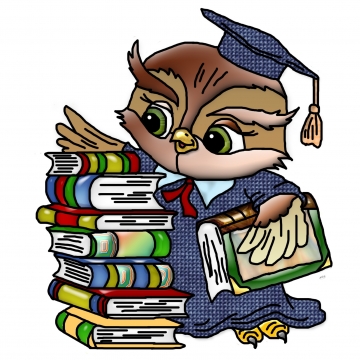 2013 - 2014 н. р.
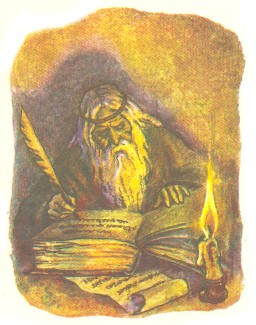 Люди перестають мислити, коли перестають читати.
Д. Дідро
Людина, для якої книжка вже з дитинства стала такою необхідною, як скрипка для музики, пензель для художника, ніколи не відчує себе обділеною, збіднілою, спустошеною.
Людина, для якої книжка з дитинства стала вже такою необхідною, як скрипка для музики, пензель для художника, ніколи не відчує себе обділеною, збіднілою, спустошеною. 
					В. Сухомлинський
Давайте познайомимось
Фурман Анна 
Романівна
Педагогічний стаж – 32 роки
Спеціаліст вищої категорії
Старший вчитель
Керівник групи
Романець Галина Іванівна
Педагогічний стаж – 32 роки
Спеціаліст вищої категорії
Старший вчитель
Пакуляк Оксана
Богданівна
Педагогічний стаж – 30 років
Спеціаліст вищої категорії
Старший вчитель
Яворська Людмила Іванівна
Педагогічний стаж – 25 років
Спеціаліст вищої категорії
ПРОБЛЕМА: РОЗВИТОК ПІЗНАВАЛЬ
НОГО ТА ТВОРЧОГО ПОТЕНЦІАЛУ, ЧИТАЦЬКИХ ЗДІБНОСТЕЙ У ДІТЕЙ.
 
 
МЕТА: Прищеплювати молодшим школярам любов до книги, виховувати почуття гордості за українську літературну спадщину, сприяти розвиткові пізнавальних та творчих здібностей дітей.
План професійного зростання
Удосконалювати педагогічну техніку    	володіння інноваційними технологіями.
 
           Працювати з нормативно-правовою  	документацією з предмету. 
    		
		Працювати з науково-методичною  	літературою. 

		Розробляти матеріали для публікацій.
                                                                                                                           	Проходити курси підвищення кваліфікації
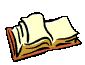 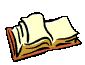 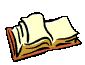 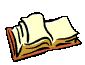 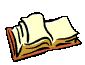 ОЧІКУВАНІ РЕЗУЛЬТАТИ:
поглиблення інтересу до читання, зокрема 	усвідомлення учнями читацької діяльності як 	засобу успішного навчання;
	
		прищеплення дітям любові до книги, яка має 	стати стежкою, що веде до вершин 	розумового, морального й естетичного 	виховання;

		збагачення педагогічного досвіду;
	
		проведення відкритих уроків, презентацій, 	виховних заходів
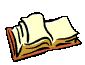 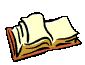 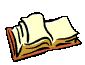 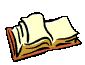 Шляхи досягнення ситуації успіху
впровадження в практику роботи інноваційних технологій,ІКТ; зміна  стилю мислення вчителя;
створення умов для розвитку творчих  здібностей учнів, їхнього всебічного розвитку;
створення доброзичливого мікроклімату в колективі, налаштування учнів на роботу;
використання передового педагогічного досвіду
Наші надбання
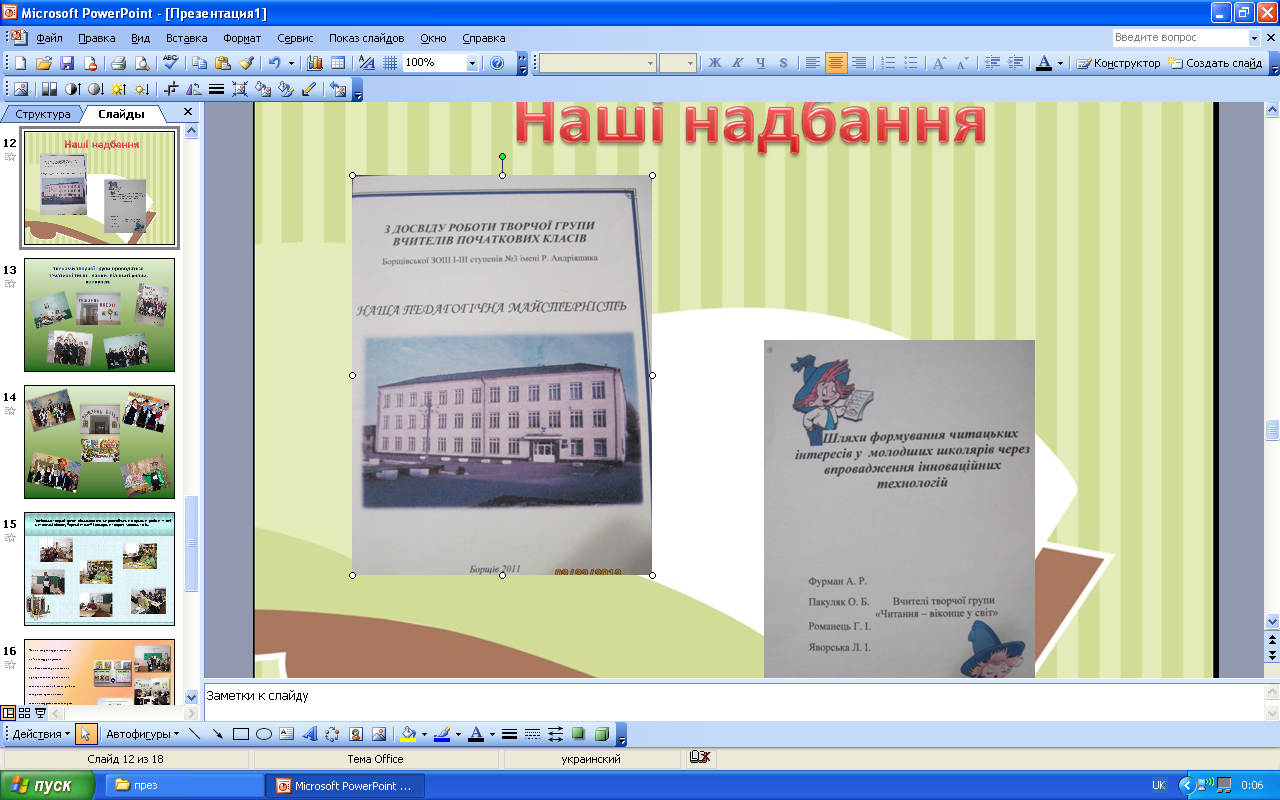 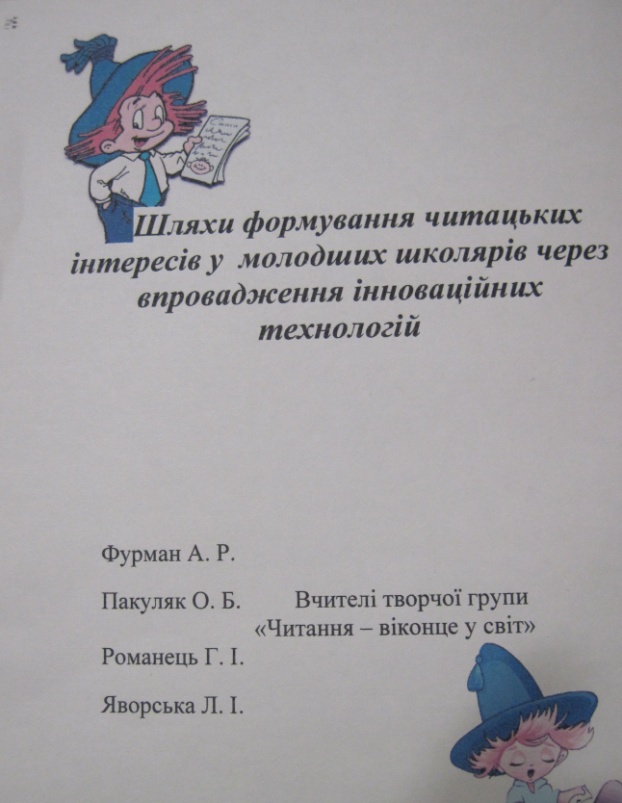 Членами творчої групи проводяться
тематичні тижні, ранки, відкриті уроки, 
конкурси.
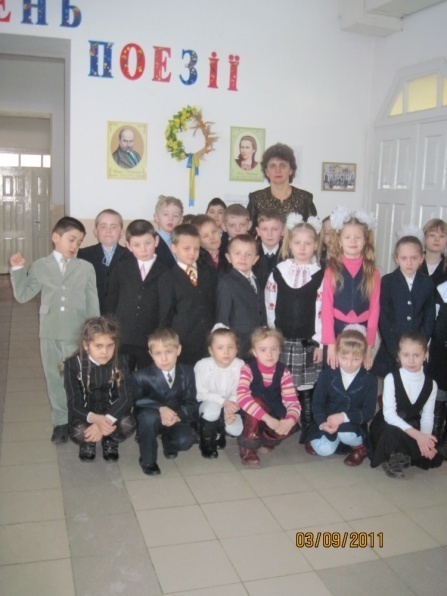 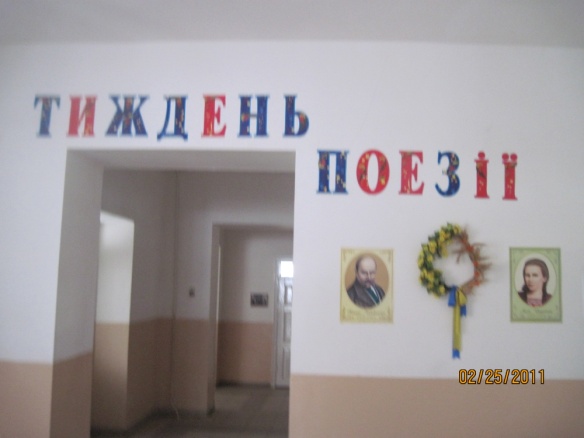 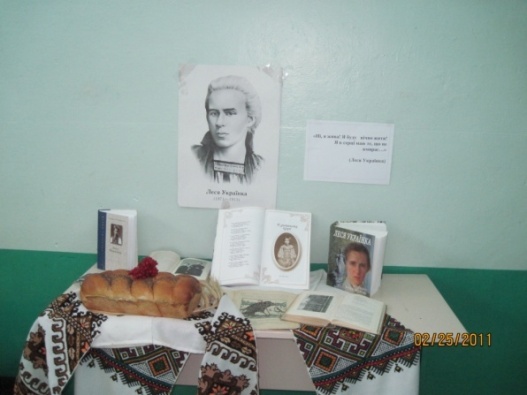 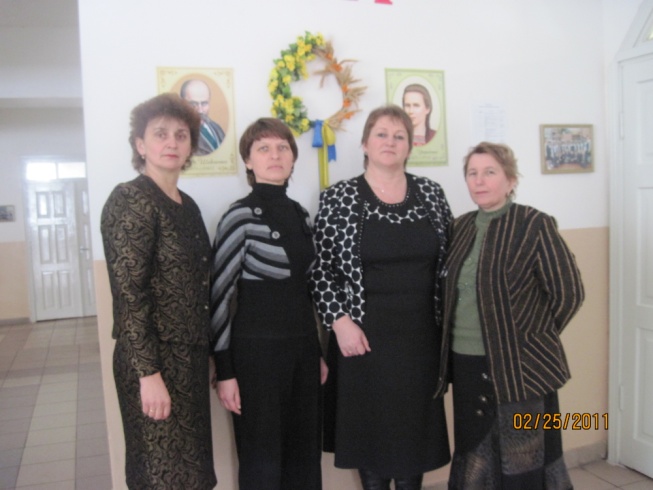 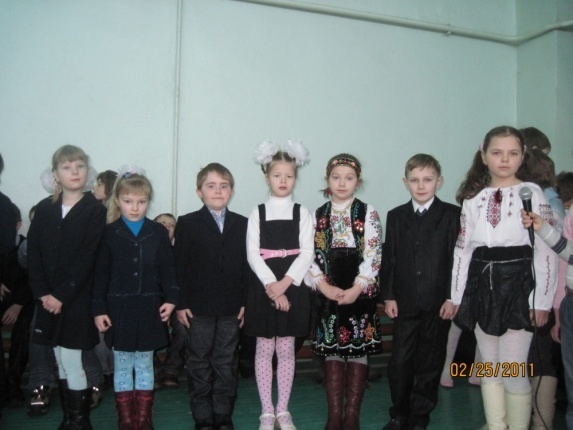 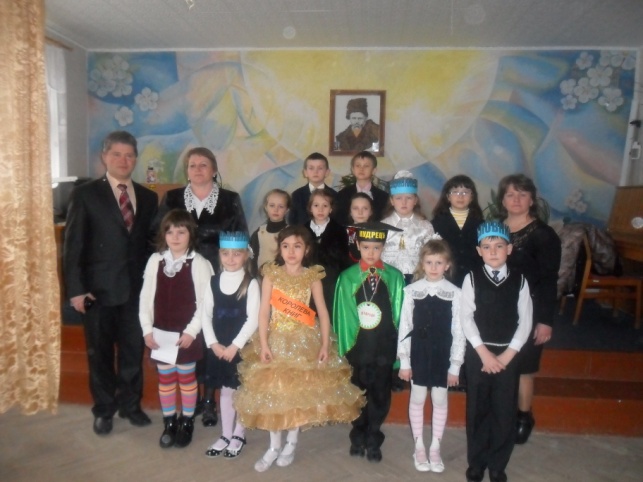 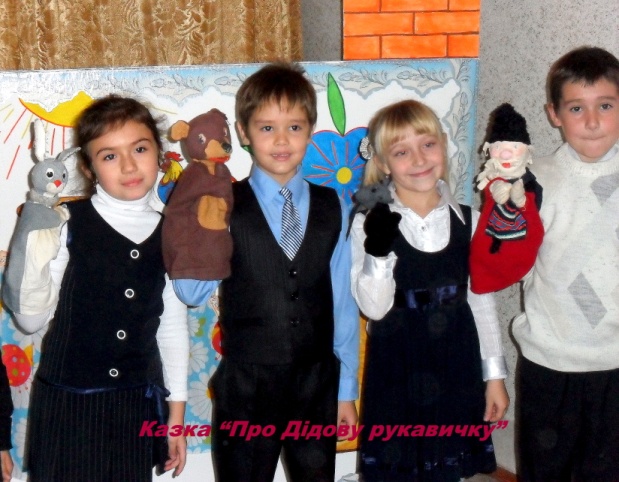 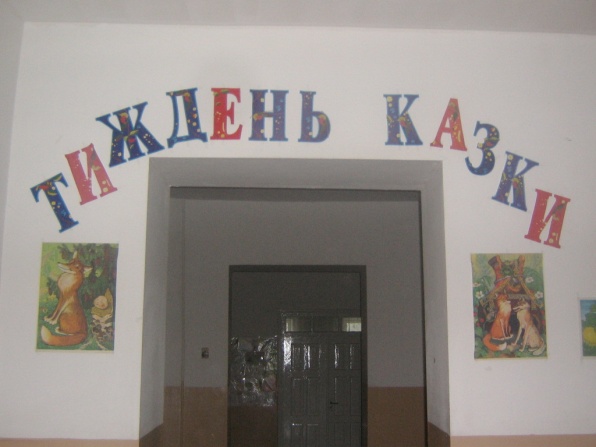 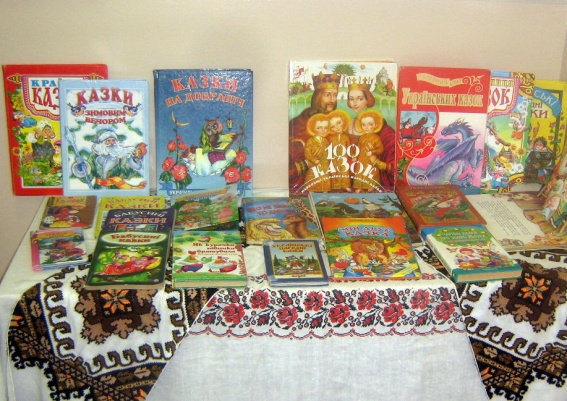 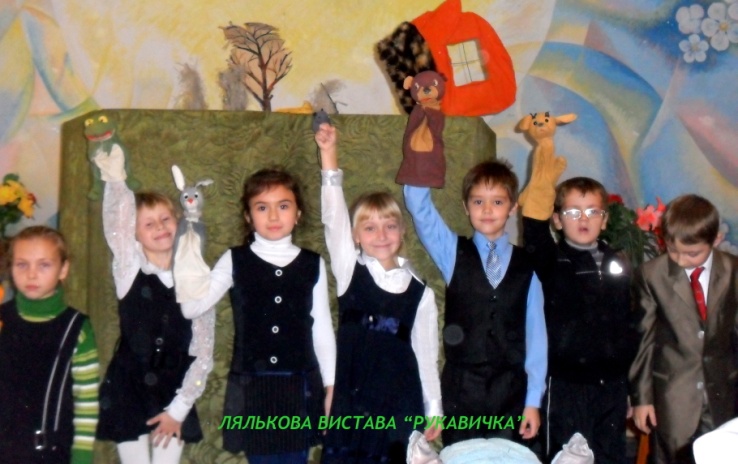 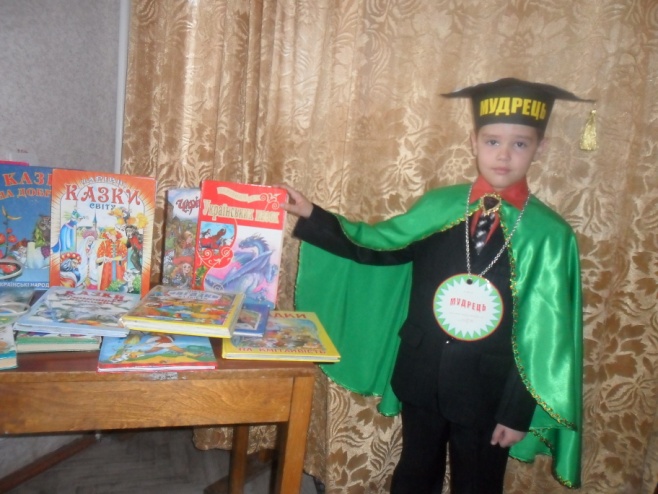 Засідання творчої групи відзначаються нетрадиційними формами роботи – це і методичні діалоги, “круглі столи” і панорами творчих завдань та ін.
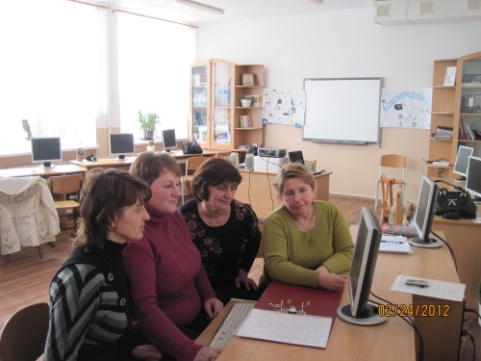 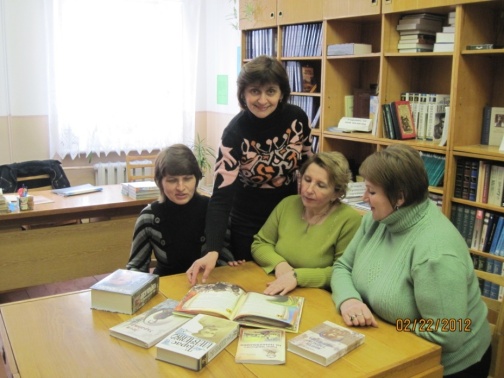 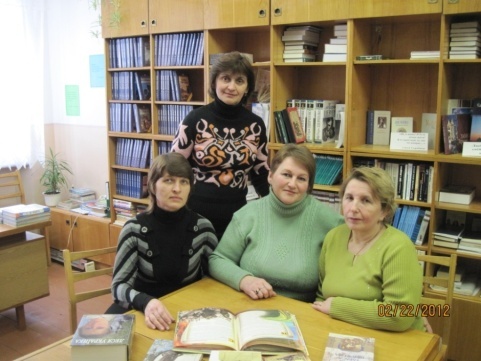 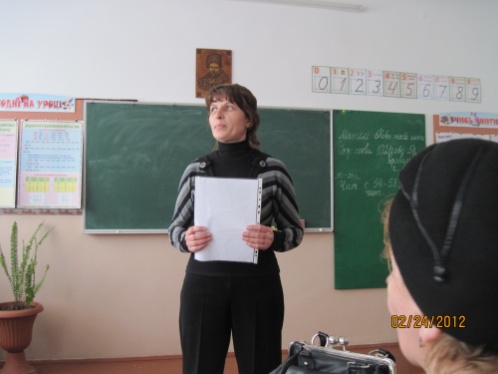 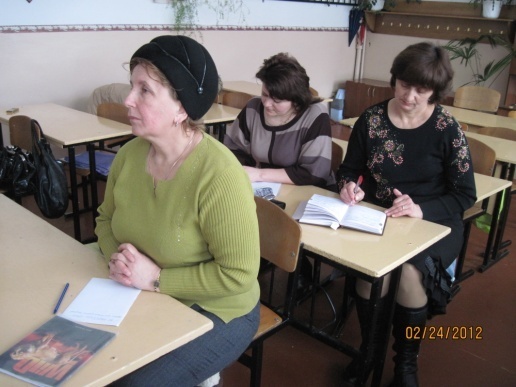 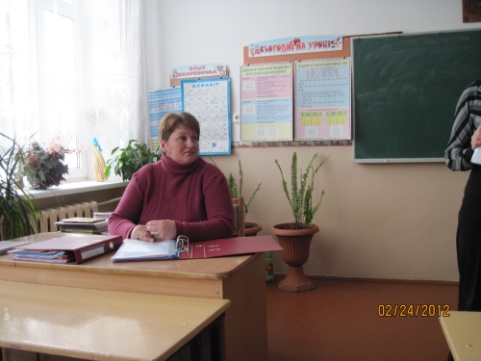 Члени творчої групи мислять 
по-новому, розуміють
необхідність впровадження
прогресивного у навчанні і
вихованні дітей. У своїй роботі
використовують новітні
технології, усвідомлюючи, що
школі сьогодні необхідний не 
просто хороший вчитель, а
вчитель-технолог, вчитель-
майстер, вчитель-новатор.
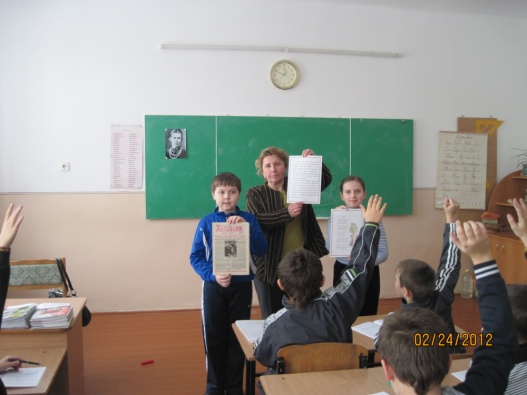 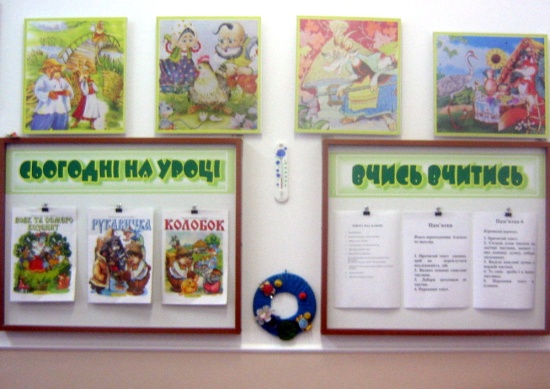 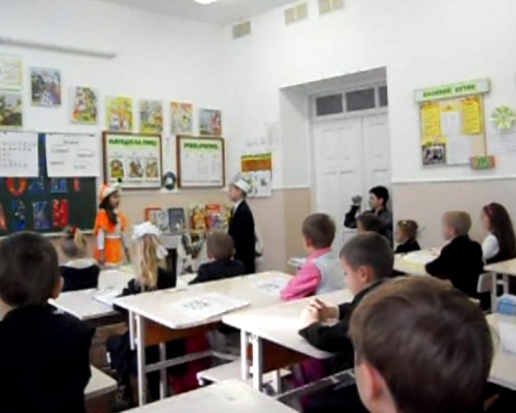 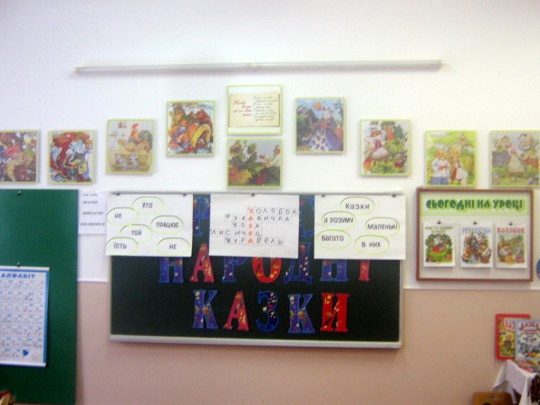 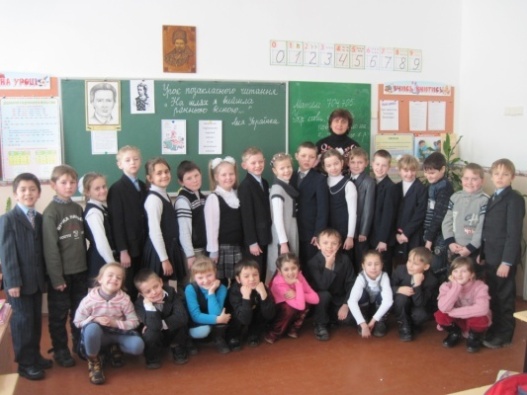 Читання світ відкриває
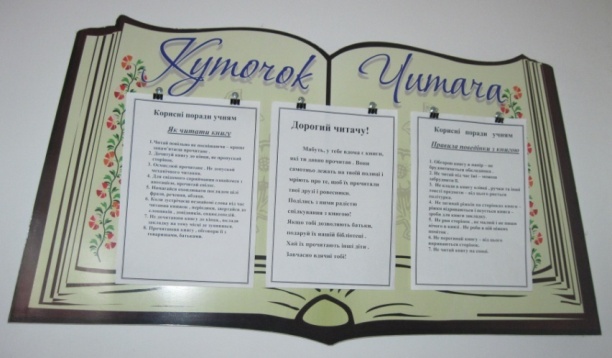 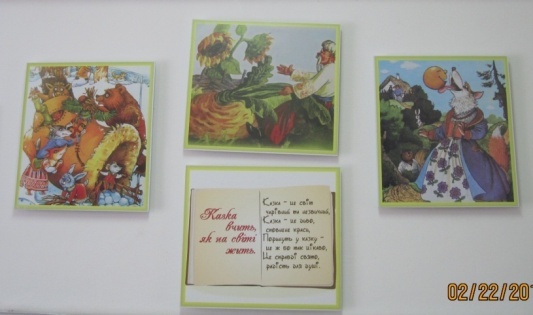 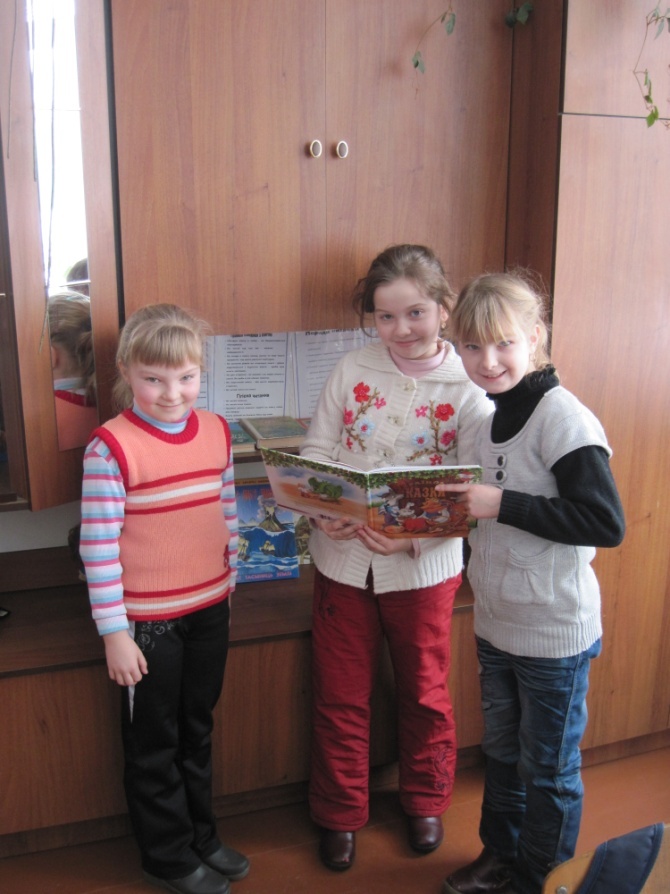 “ Читання – маленьке віконце, через яке діти бачать, пізнають світ і самих себе…” Таке визначення дав цьому провідному предмету визначний педагог-гуманіст  В.О. Сухомлинський, уточнивши, що читання – “ найважливіший інструмент навчання ”, який “ має бути вільним, швидким, лише тоді цей інструмент буде готовий до дії “ .
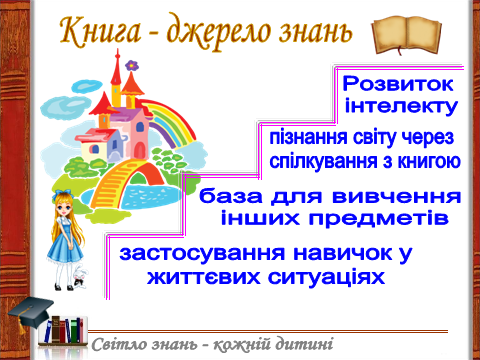 Без високої культури читання, наголошував В. О. Сухомлинський, немає ні школи, ні справжньої розумової праці.

                  Читання є основою всіх наук , розвитк
	               людського інтелекту.

		Уміти читати, бути читачем—це високе 	мистецтво, йому треба наполегливо 	
		вчитися.
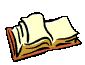 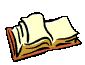 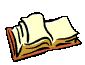